МУНИЦИПАЛЬНОЕ БЮДЖЕТНОЕ ДОШКОЛЬНОЕ ОБРАЗОВАТЕЛЬНОЕ УЧРЕЖДЕНИЕ «ДЕТСКИЙ САД «ЧЕБУРАШКА» МУНИЦИПАЛЬНОГО ОБРАЗОВАНИЯ «ГОРОД ДЕСНОГОРСК» СМОЛЕНСКОЙ ОБЛАСТИ.
Презентация для детей старшей группы
«Вода – волшебница»

Подготовила: Шашкова Л.И.
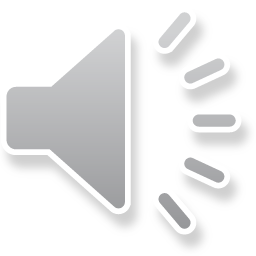 Цель презентации:
формировать у детей представление о природном объекте – воде, о значении воды в природе.
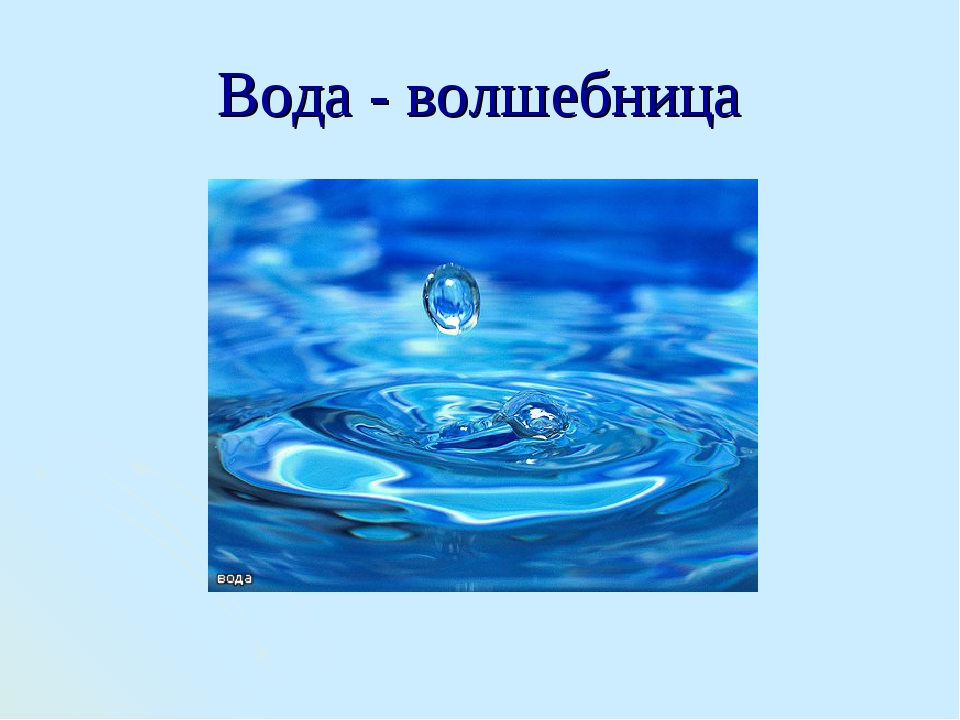 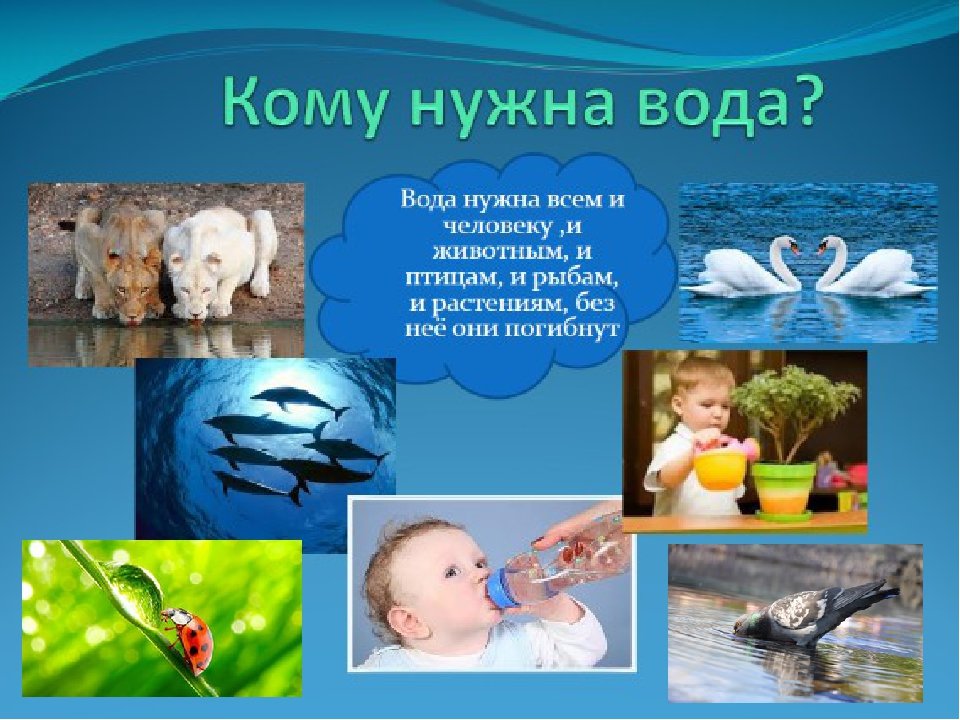 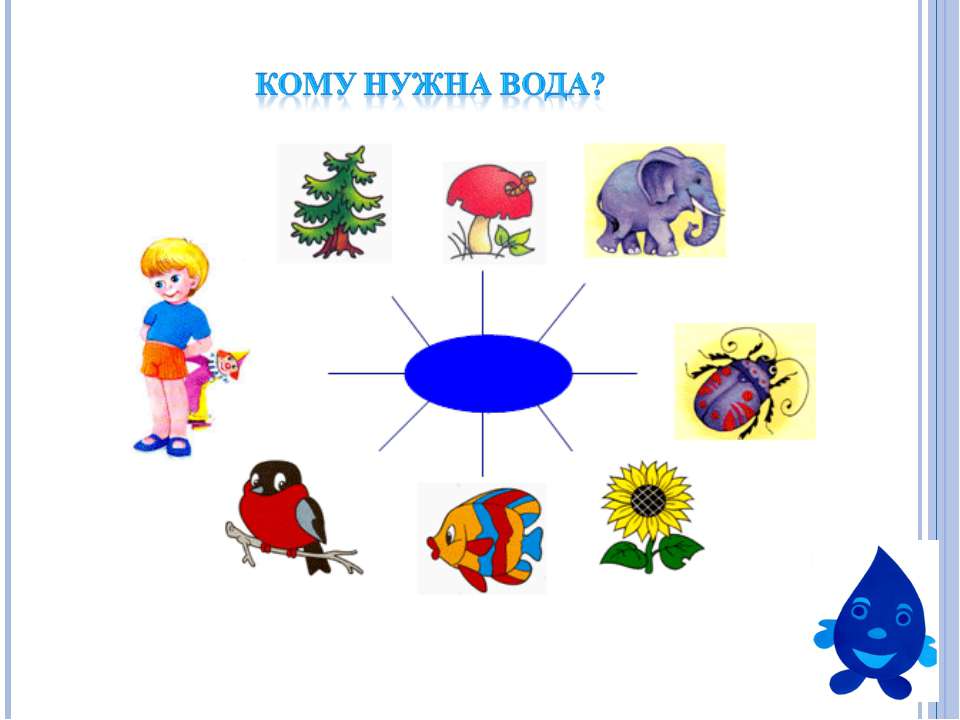 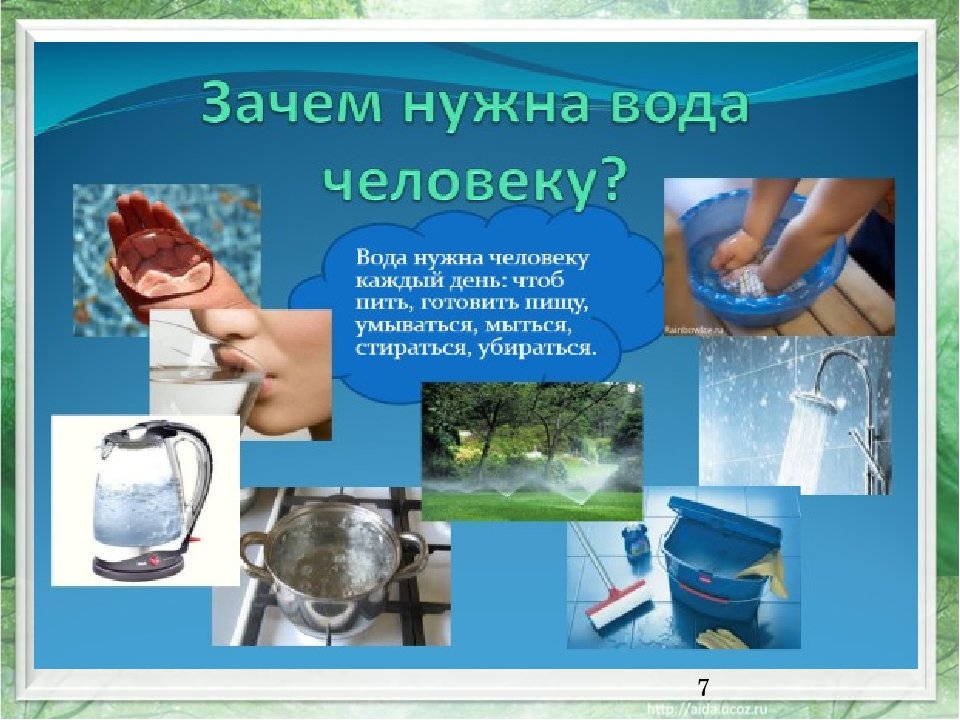 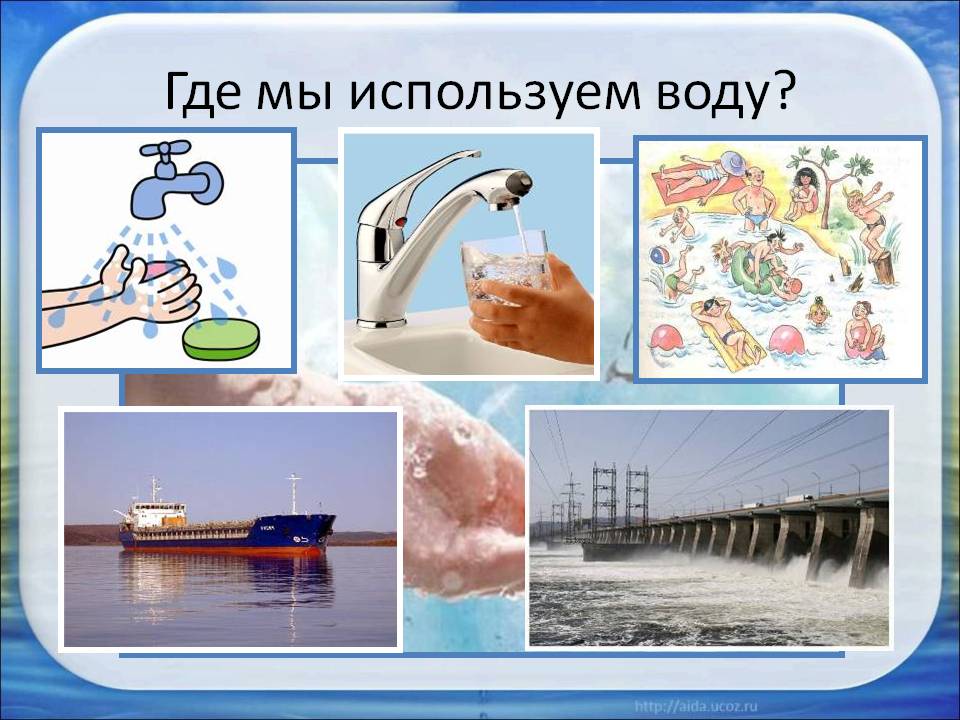 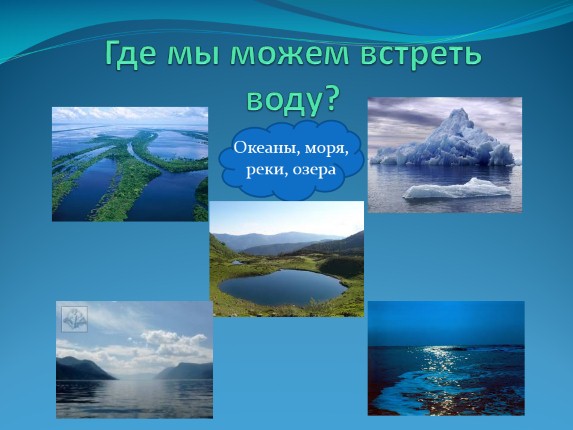 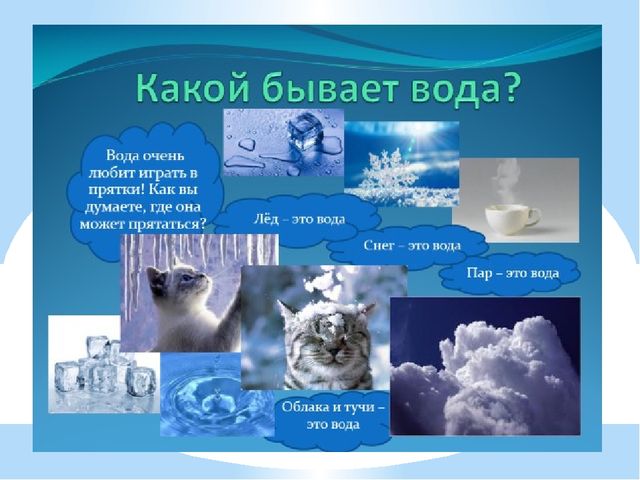 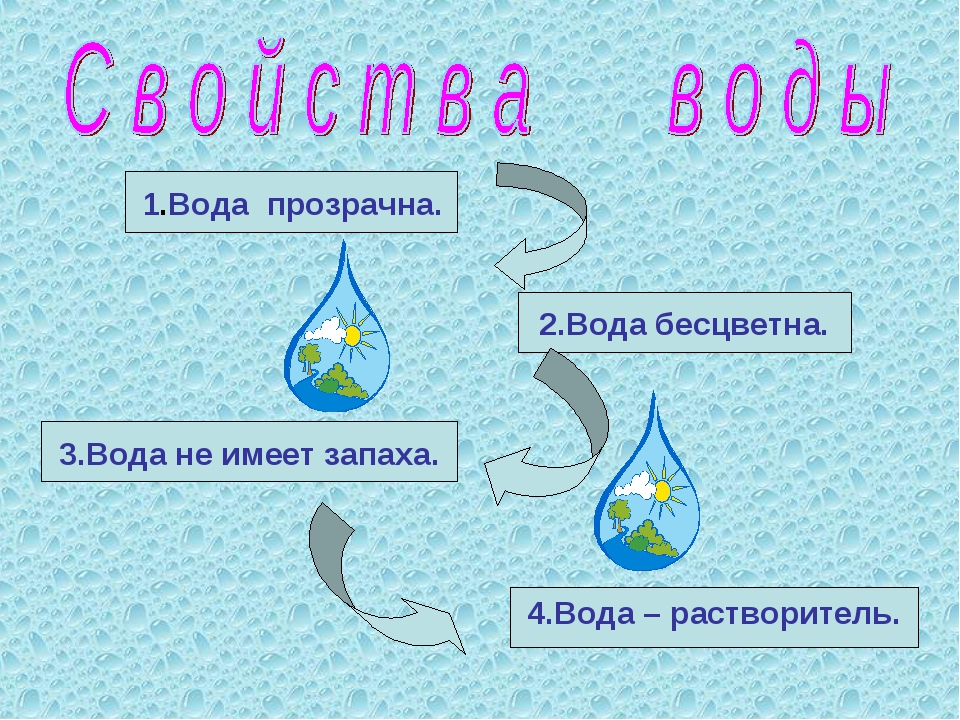 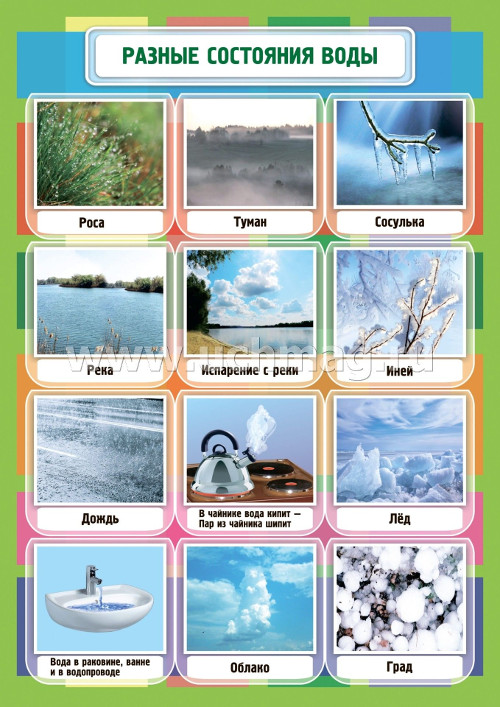 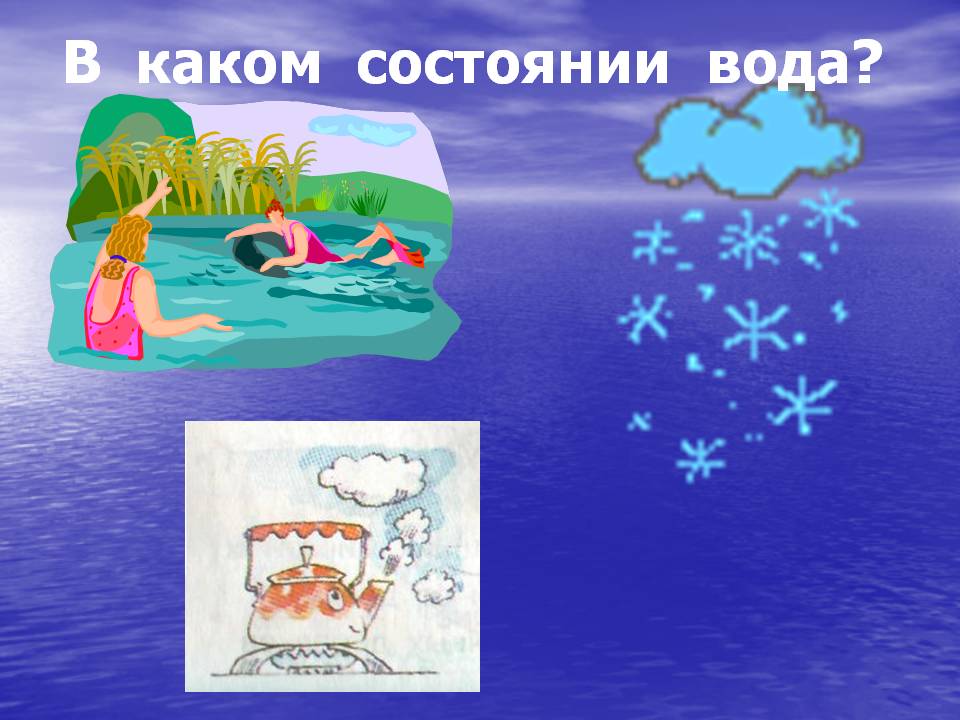 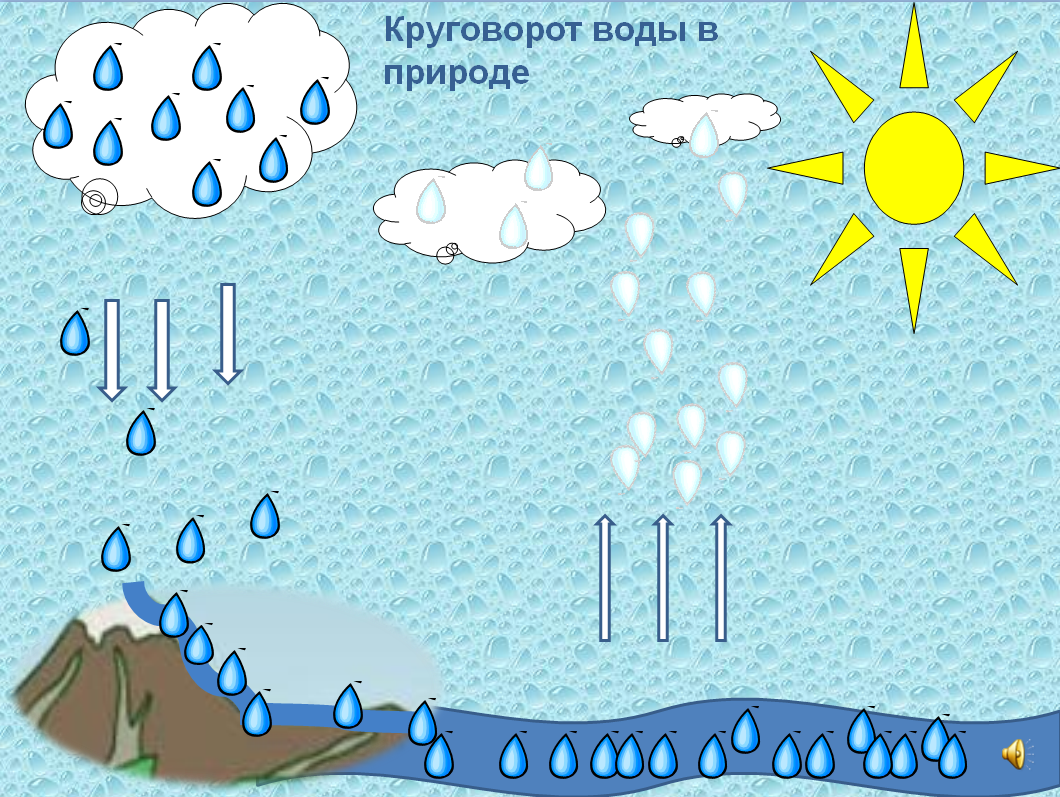 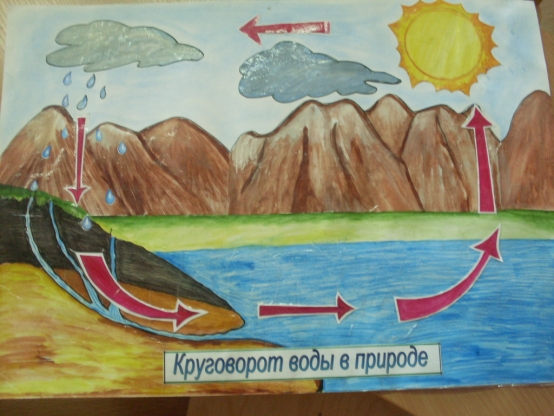 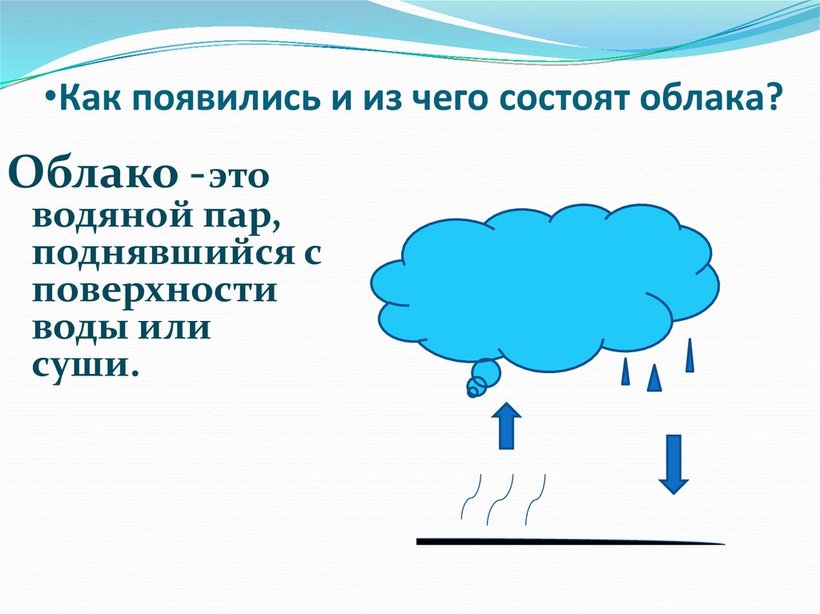 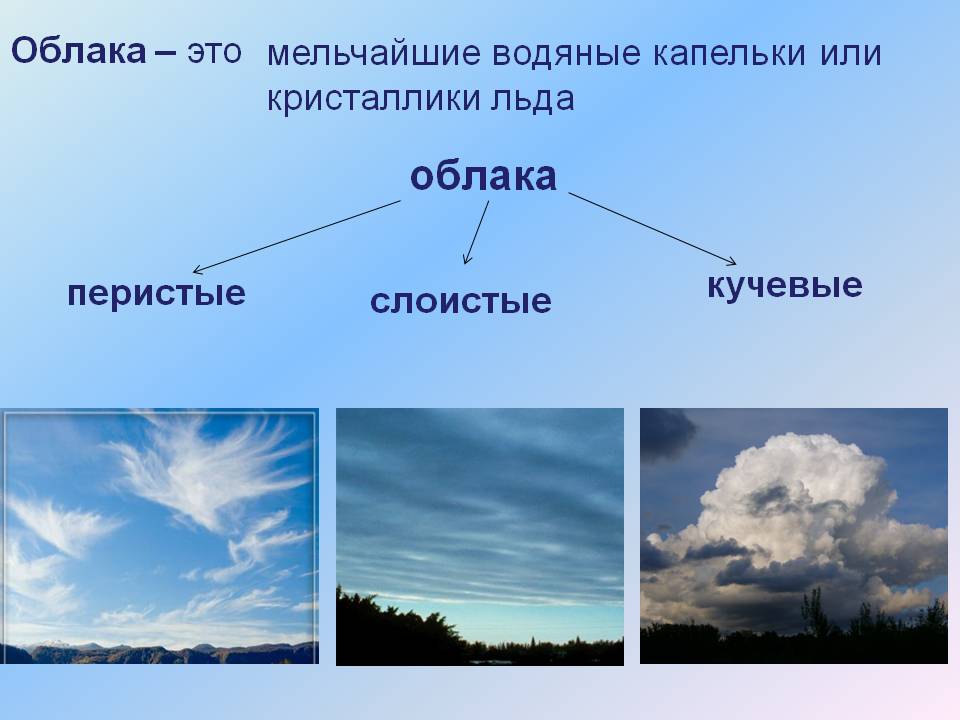 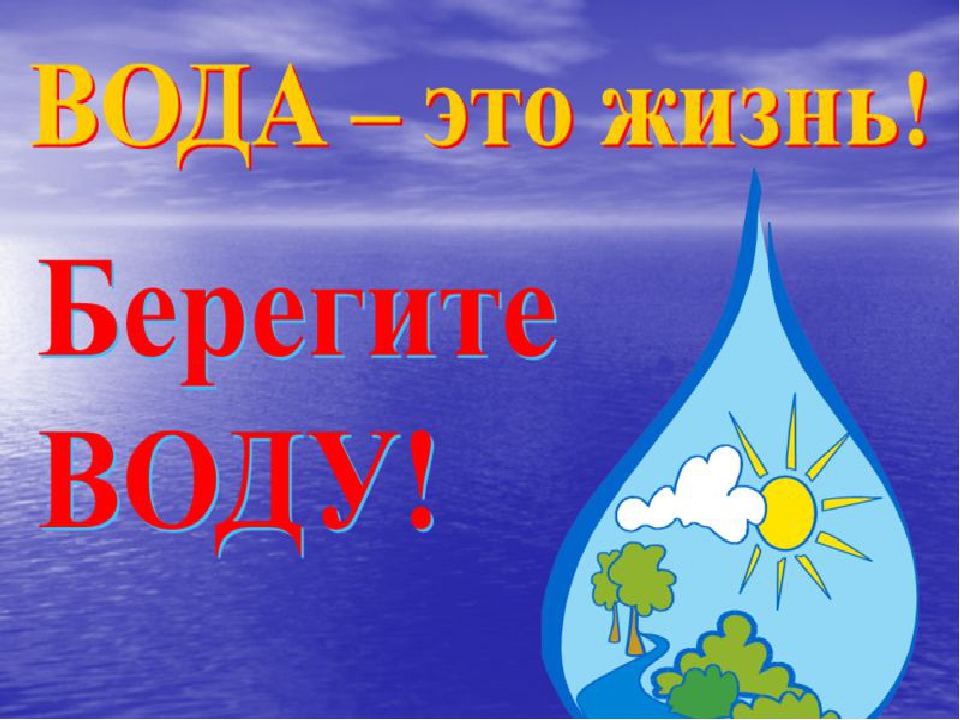